Ken je bodem: 
Bodemleven
Organische stof 
Nutriënten
Petra van Vliet
27 maart 2019
Terug naar index
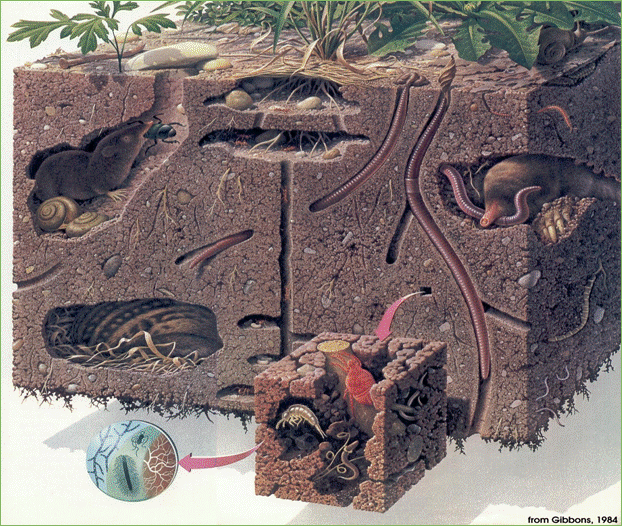 (uit: Gibbons, 1984)
De Bodem
Onder je voeten een heel andere wereld…
De bodem
Wat zit er in een bodem?
gronddeeltjes 
klei 
zand
leem
lucht
water
bodembeestjes
plantenwortels
organische materiaal
 minerale delen
Hoeveel bodemleven?
In één theelepel grond zitten net zoveel levende organismen als dat er mensen op aarde zijn! (> 7 miljard)
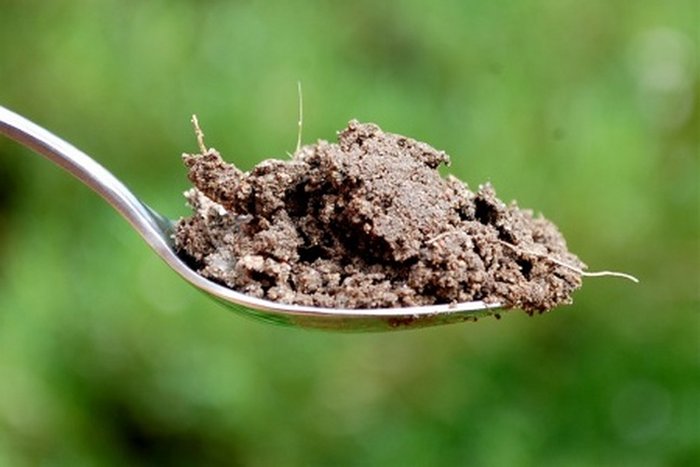 Hoeveel bodemleven?
Per m2
Per hectare
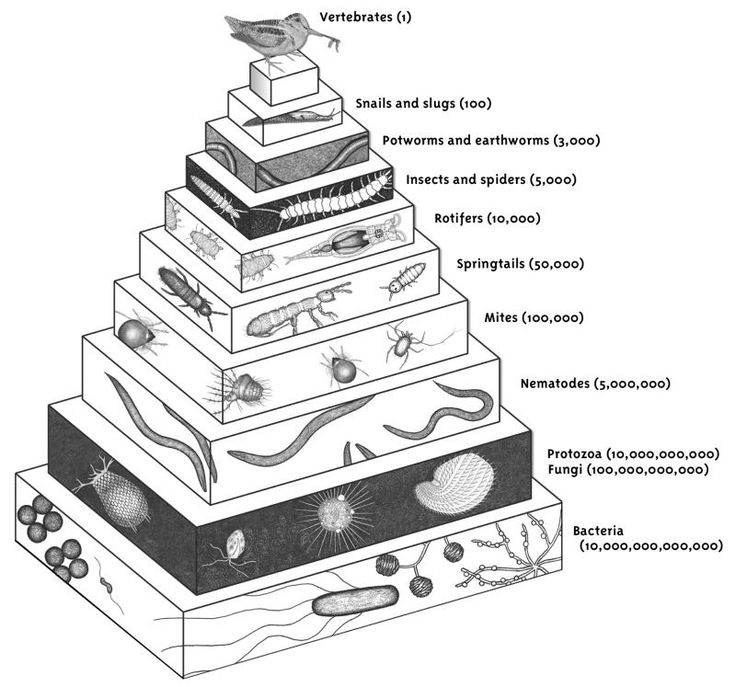 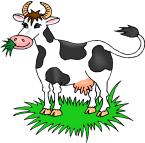 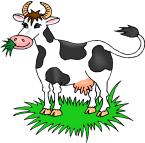 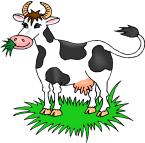 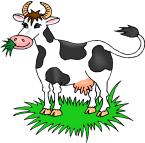 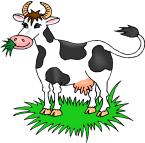 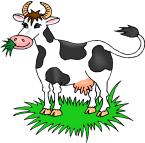 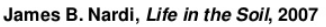 [Speaker Notes: Rotifers = radardiertjes]
Belang Bodemleven
Bodemleven en weerwaarheid
Bodemleven en bodemstructuur
Bodemleven en nutriënten
Bodembeesten en bodemweerbaarheid
Algemene ziektewering
Divers en actief bodemleven
Concurrentie om ruimte en voedsel

Specifieke ziektewering
Predatie / parasitisme
Uitscheiden van giftige stoffen of antibiotica

Indirecte ziektewering
Weerstandsverhoging plant door het op scherp zetten van de verdedigings-mechanismen
Fysieke bescherming
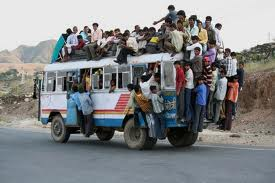 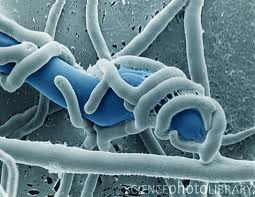 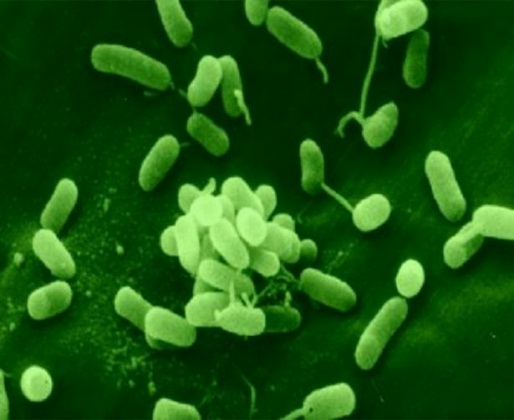 [Speaker Notes: 2. Trichoderma parasiteert andere schimmel bijvoorbeeld rhizotonia en phytium
3. Pseudomonas fluorescens

De ziektewerendheid van de bodem wordt door verschillende factoren veroorzaakt. Belangrijkste reden van ziektewering in een bodem is, dat de ziekteverwekker geen kans krijgt, omdat hij weggeconcurreerd wordt door de rest van het bodemleven. Naast algemene ziektewering, kan een pathogeen ook onderdrukt worden door specifieke ziektewering van de grond . Specifieke ziektewering wordt onder andere door antagonisten veroorzaakt. 

•Weerstandsverhoging van de plant:
Dit is een verdedigingsmechanisme dat door een rijk bodemleven geactiveerd wordt. De plant zelf komt in een staat van verhoogde afweer. Dit geldt ook voor de bovengrondse delen

Mechanismen:
Competitie om nutrienten en ruimte
Remming door uitgescheiden stoffen (antagonisme)
Parasitisme en predaties
Indirect effect via plant (resistentie, ‘vaccinatie)]
Bodembeesten en bodemstructuur
Bacteriën scheiden ‘slijm’ uit 
plakt deeltjes aan elkaar (mini-aggregaten)
Schimmels
schimmeldraden vergelijkbaar met touw: ‘deeltjes aan elkaar binden’
Regenwormen
Mengen grondlagen door elkaar
Uitwerpselen vormen aggregaten
Maken gangen in de grond
belangrijk voor de structuur
belangrijk voor lucht in de bodem
belangrijk voor water af- en aanvoer in de bodem
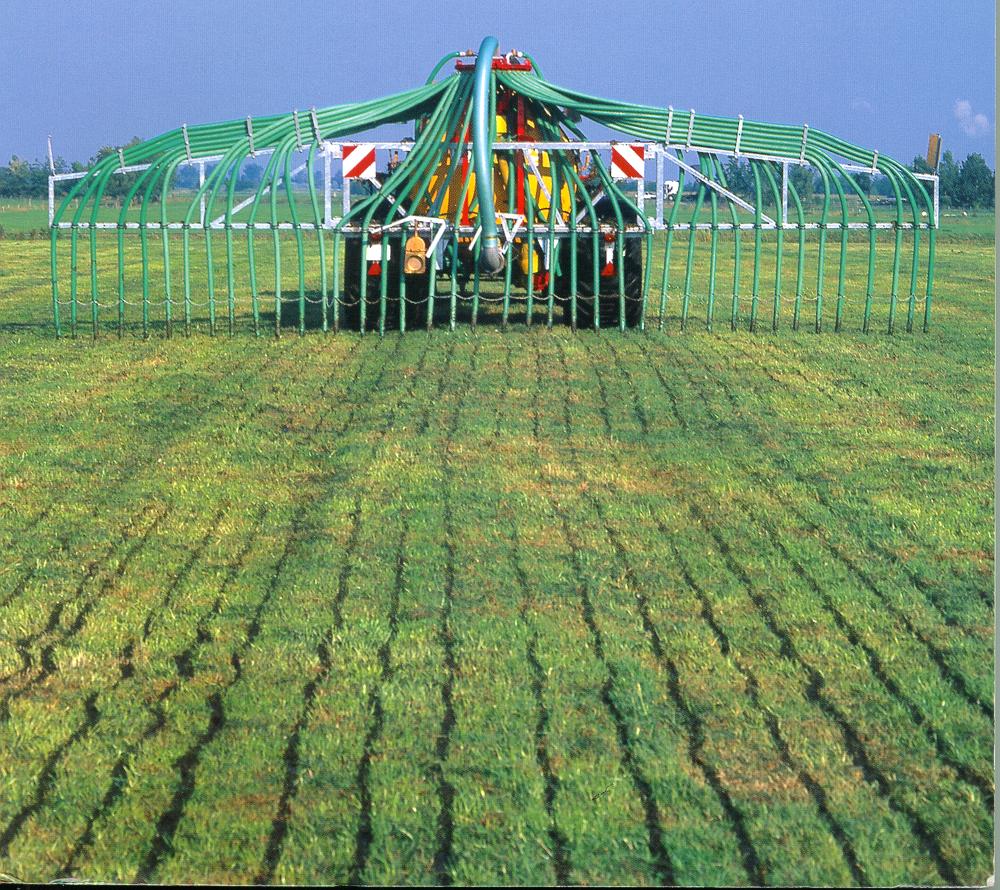 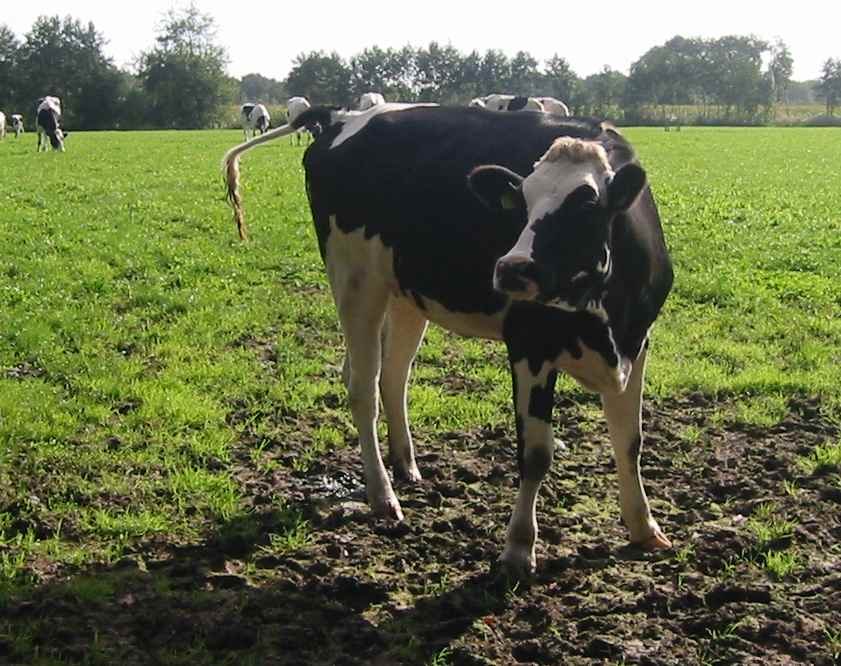 Bodemdieren
Bemesting
Organisch
Materiaal
Plantenwortels
Grond
voedingsstoffen,
N, P, K etc
Planten groeien – hoe kan dat?
Voedselbronnen voor bodemleven
Van nature 
 van planten
 wortelexudaten (30% van de C die in de grond komt!)
 stervende wortels (gedurende het groeiseizoen)
 ingewerkte plantenresten
 en:
 afbraakproducten van andere bodemorganismen
 doodgaande bodemorganismen
 Én in landbouw:
 aangewende OS
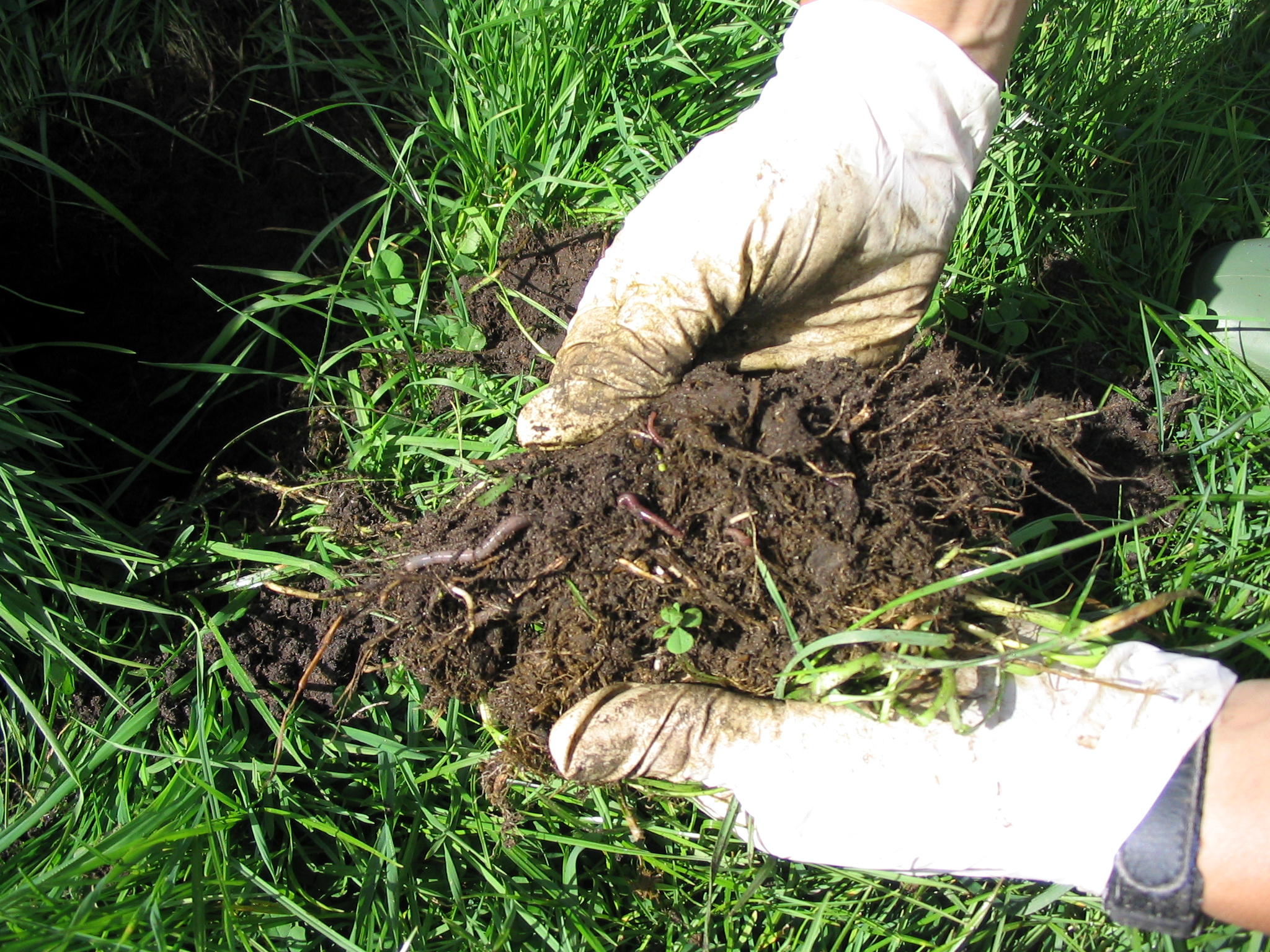 Organische stof
Belangrijk kengetal bodemvruchtbaarheid!

Voeding voor bodemleven

Vochthoudend vermogen grond

Nutriënten vasthouden & afgeven (CEC)

Nutriënten mobilisatie & mineralisatie (bodemleven)

Bewerkbaarheid van de bodem
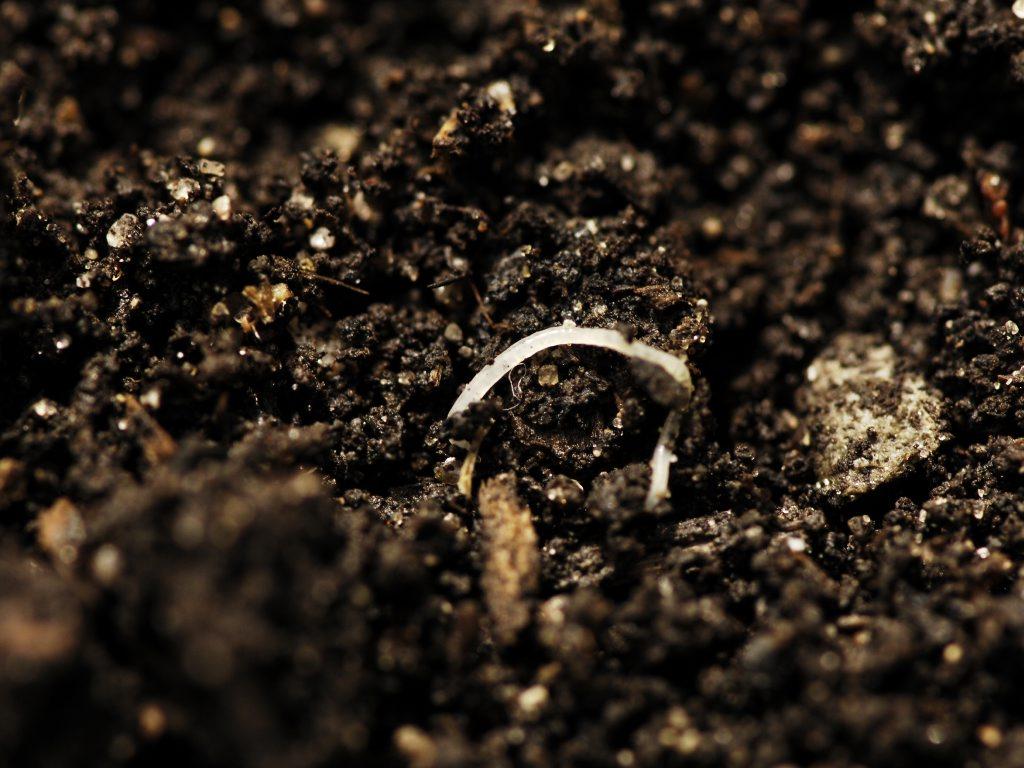 Organische stof balans
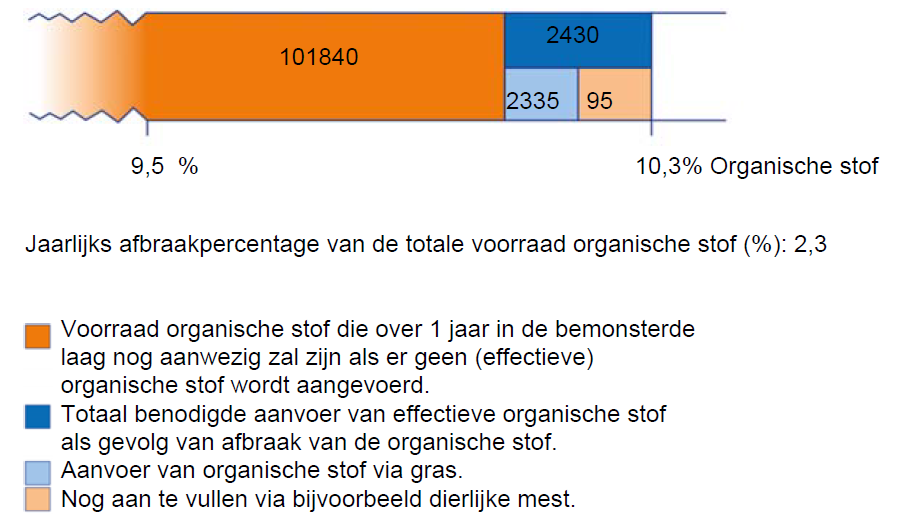 De Organische Stof-balans
1. Aanvoer
Vul in: 
hoeveel kg e.o.s. uit:
gewasresten
groenbemesters
organische meststoffen
(zie tabellen)
2. Afvoer (= afbraak)
Vul in:
hoeveel kg OS, 
uit grondonderzoek
3. Bereken Aanvoer - Afvoer
4. Interpreteer, kies maatregelen en check
OSgehalte beheren
Gebruik groenbemesters
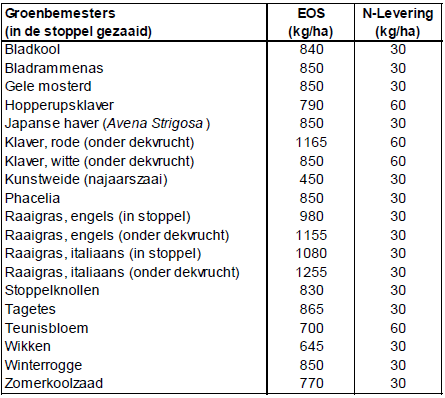 OSgehalte beheren
Gebruik compost
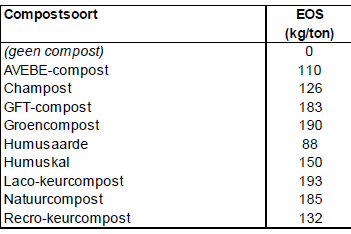 Ken je bodem – duurzaam telen
Gaat het goed met het gewas? 
Is het gewas op het goede spoor?
Wordt de verwachte opbrengst gehaald?
Hoe zit het met de kwaliteit van het product?


Bemest alleen wat nodig is  maar hoe bepaal je dat?
Kijk naar het gewas : GewasCheck
Kijk naar de bodem : BodemCheck
Of doe beiden! BijmestMonitor
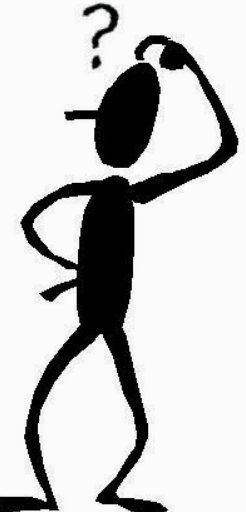 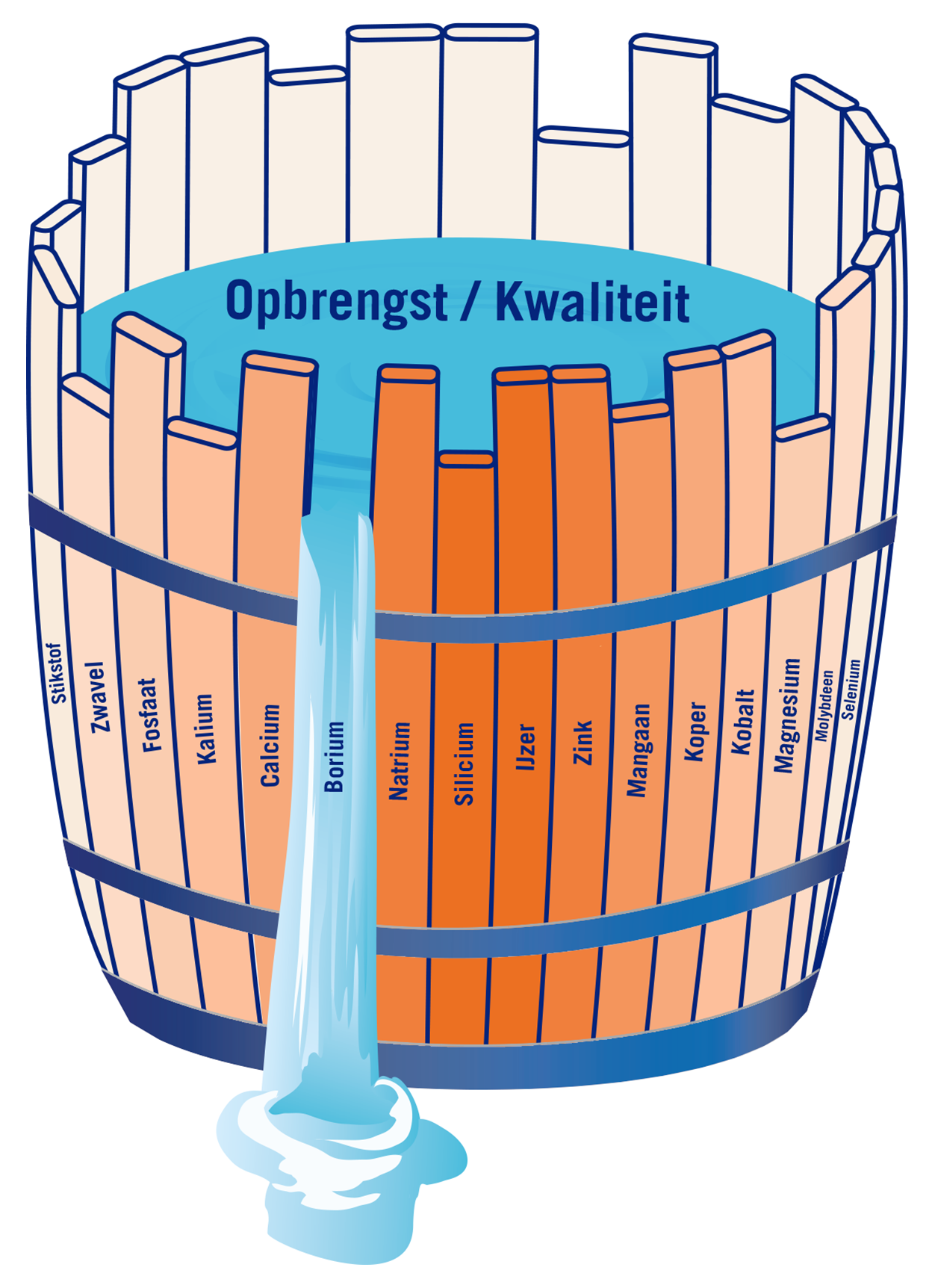 Wet van Liebig = Wet van minimum = Zwakste schakel!
Nutriënten en functies (plant)
Bladgroen en ademhaling
DNA en eiwitten
N, S, P, 
K, Ca, Mg, 
Na, Si, Fe, Zn, 
Mn, Cu, Co, 
B, Mo, Se
Enzym activiteit en stikstoffixatie
Celwanden en membranen
Tijdens het groeiseizoen
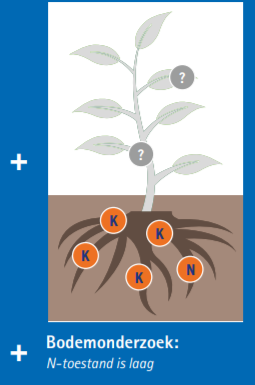 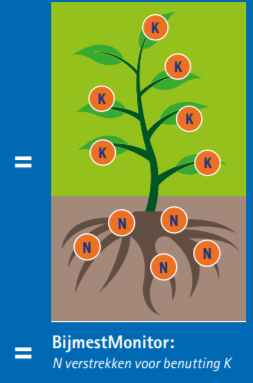 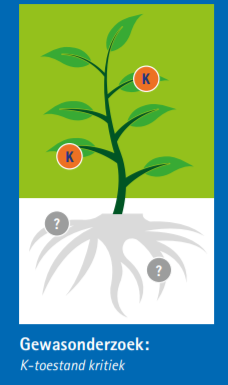 [Speaker Notes: Gewasonderzoek laat zien: lage K-toestand in het gewas. Op basis hiervan zou het advies zijn: K bijbemesten.
Grondonderzoek wijst uit: bodemvoorraad K is voldoende. Door gebrek aan N wordt K slecht opgenomen.
Door de combinatie van gronden gewasonderzoek is de conclusie: N bijbemesten, voor een betere benutting van de K-voorraad.]
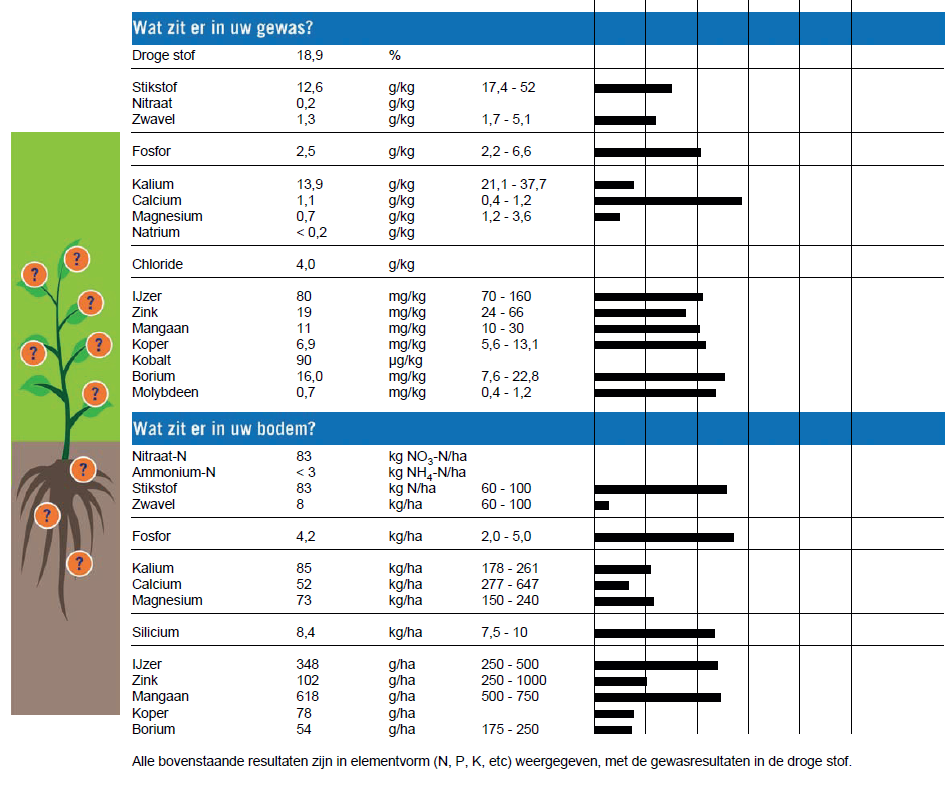 N, K, Mg, Mn: bijmesten tijdens teelt Fe, Zn: begin teelt
BijMestMonitor
Bijsturen tijdens de teelt

Combinatie bodem- en gewasgericht onderzoek

Voor > 100 rassen en gewassen

Meting van N, S, K, en sporen

Nalevering uit de bodem wordt meegenomen via GPS koppeling

Tijdens het groeiseizoen evt meerdere keren te benutten
Kom naar onze stand
Bodemleven
Bekijk aaltjes
Determineer regenwormen
Informatie over onze nieuwe biologische meting: 
PLFA:
Microbiele biomassa
Schimmel/bacterie ratio

Schat het Organische stofgehalte van 3 gronden
			de beste wint een fles wijn (evt. na loting)
Info over bijmestanalyses gedurende het seizoen
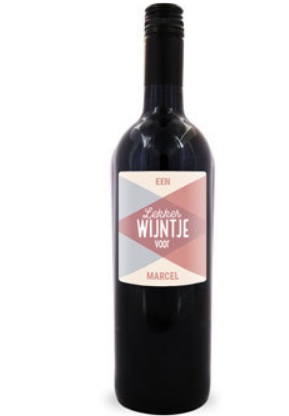 Vragen? Kom naar onze stand!
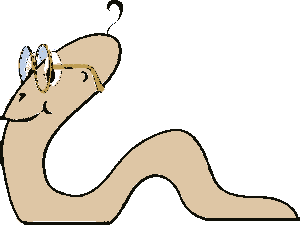 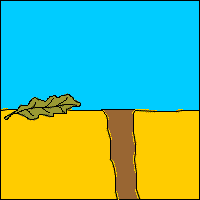 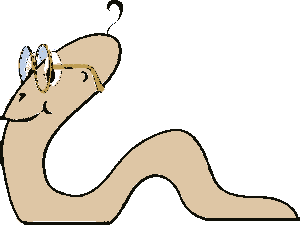 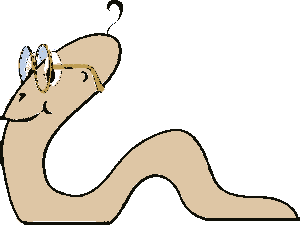 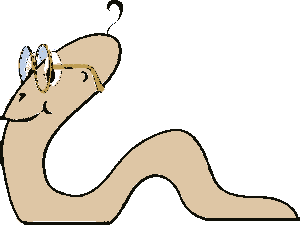